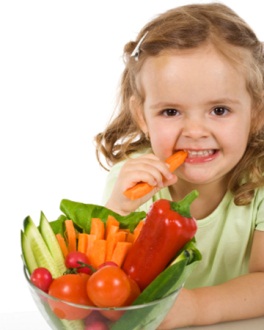 „CHOĆ BARDZO LUBIĘ SŁODYCZE, ZE ZDROWIEM BARDZIEJ SIĘ LICZĘ.”
„ZAMIAST SŁODKICH NAPOJÓW ZWYKŁĄ WODĘ WYPIĆ WOLĘ!”
czyli plakaty klasy I d
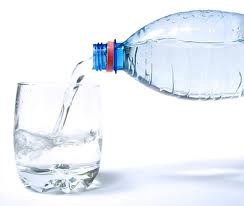 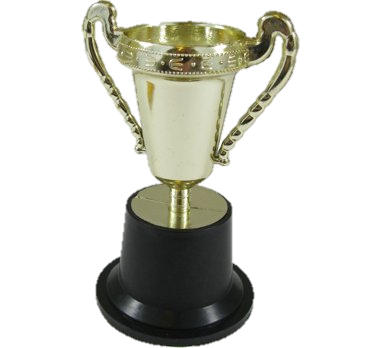 Oto nasz zwycięski plakat
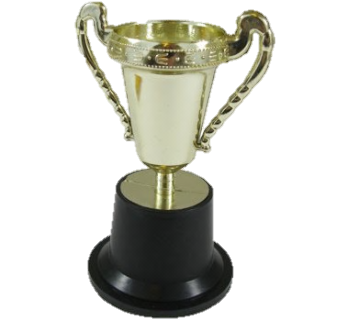 A ten był tuż za nim
Inne też znakomicie promowały zdrowe odżywianie
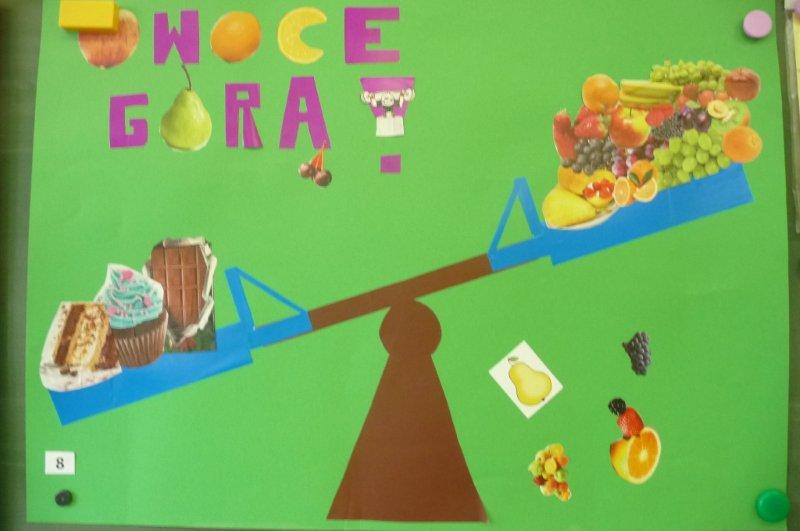 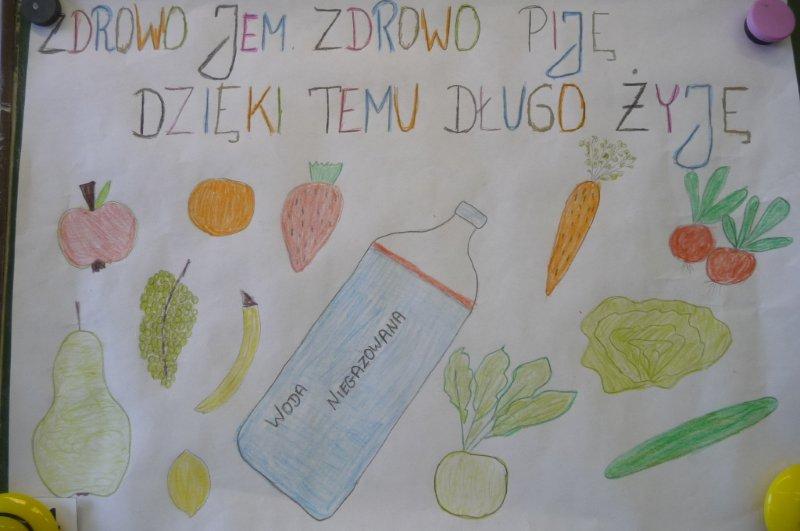 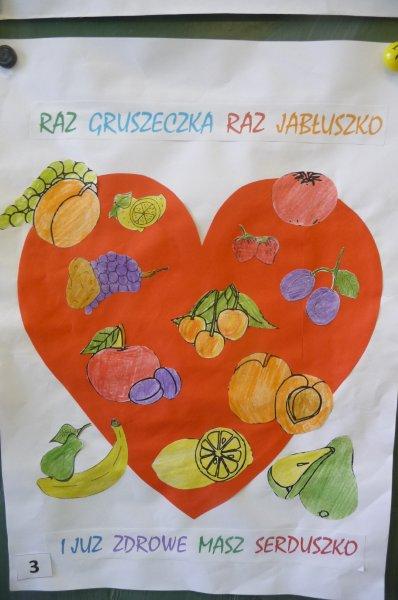 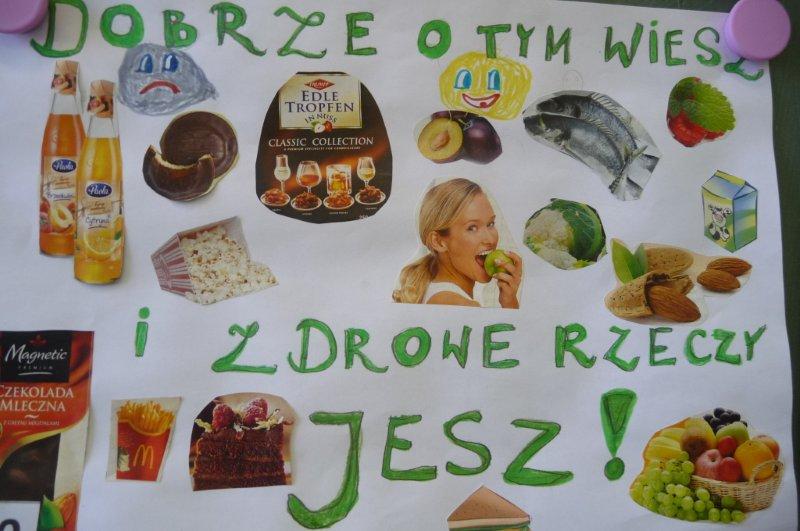 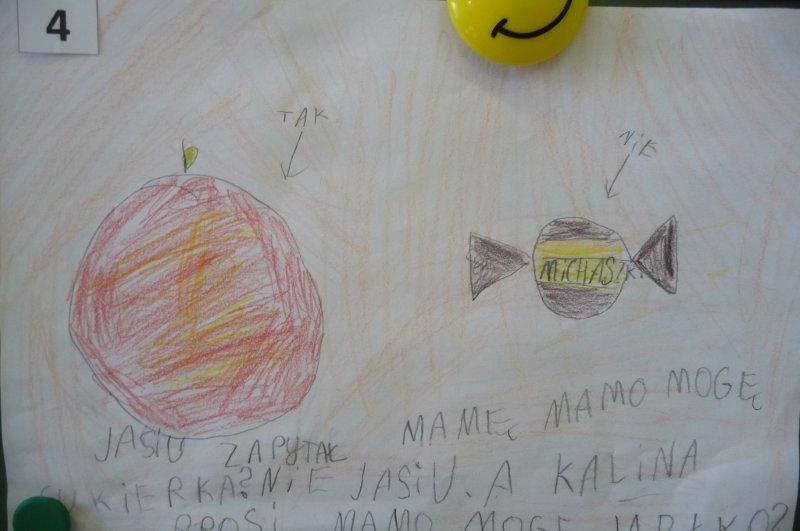 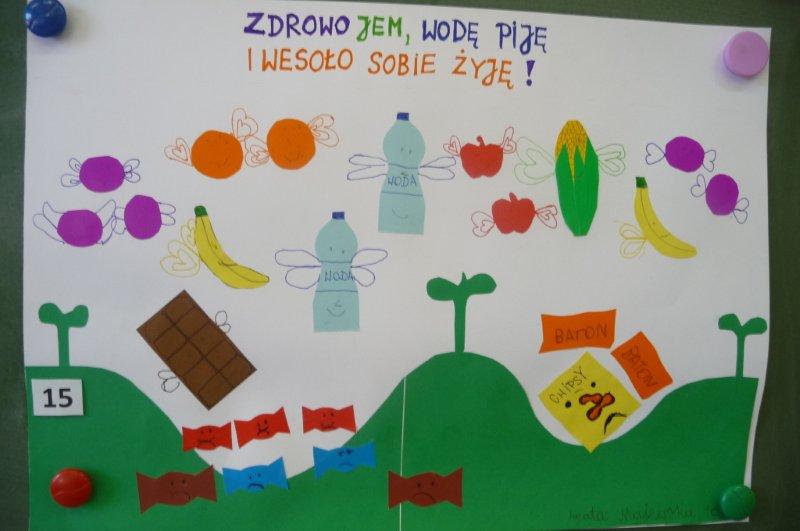 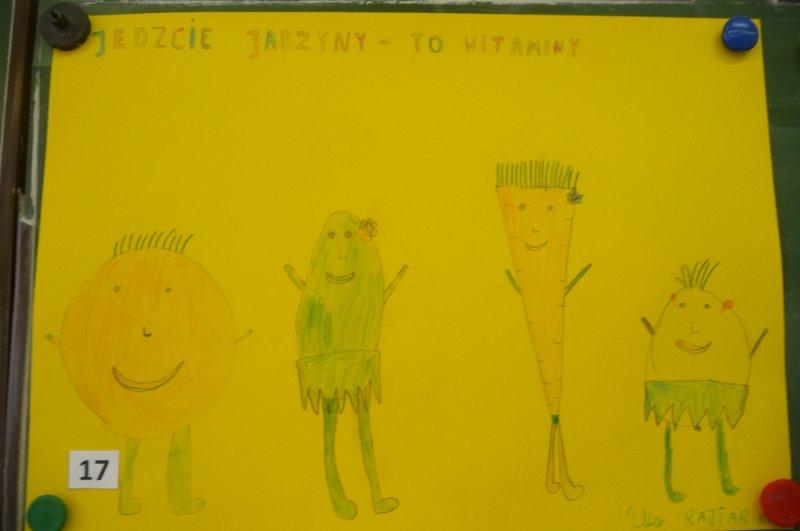 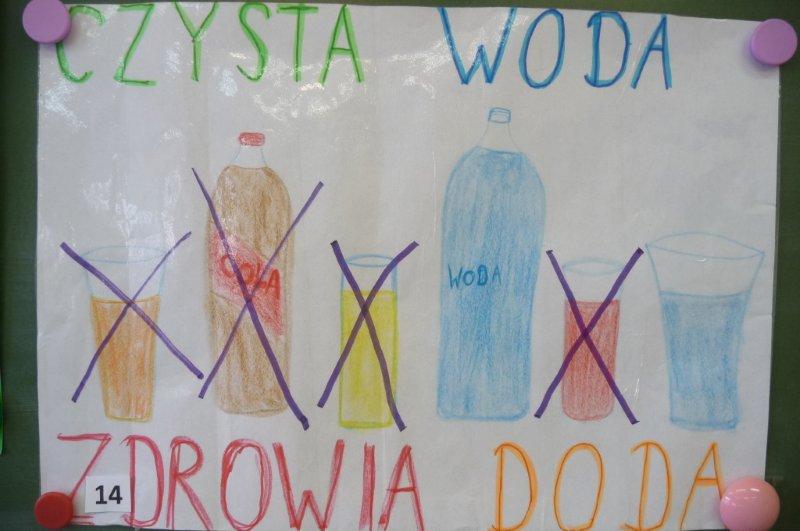 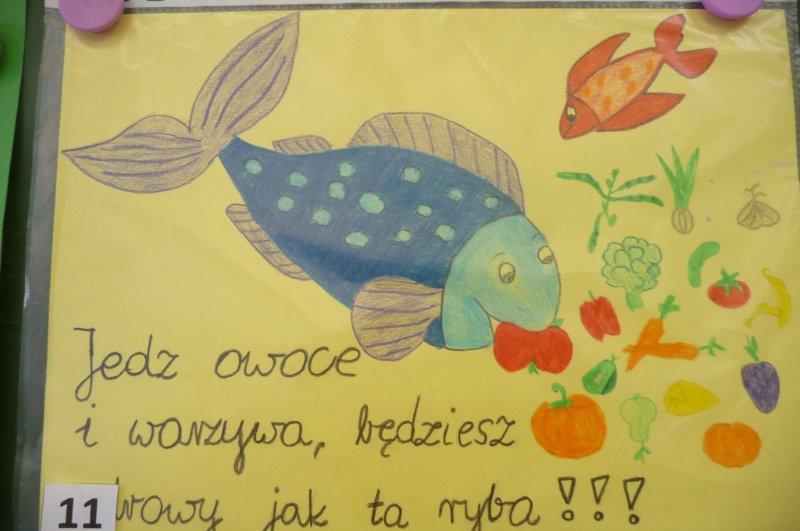 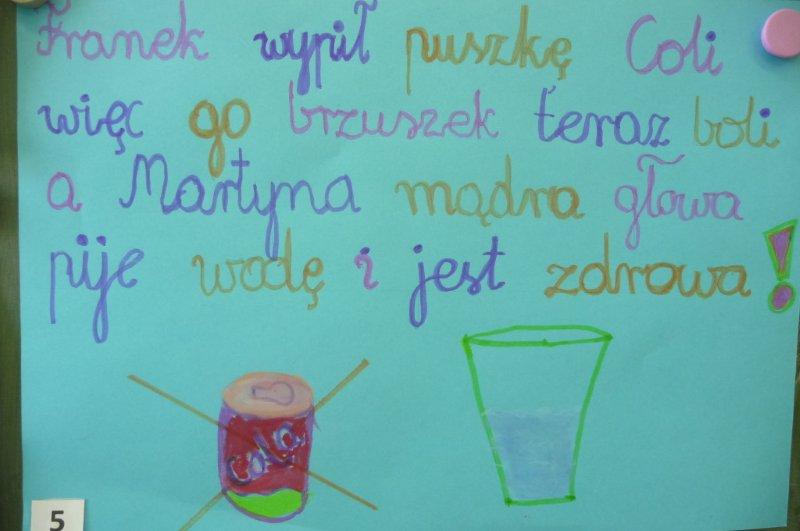 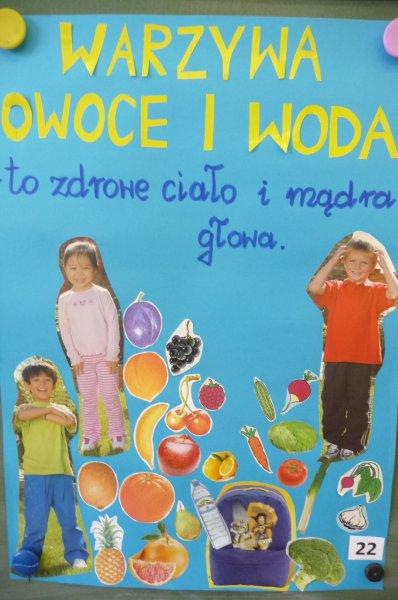 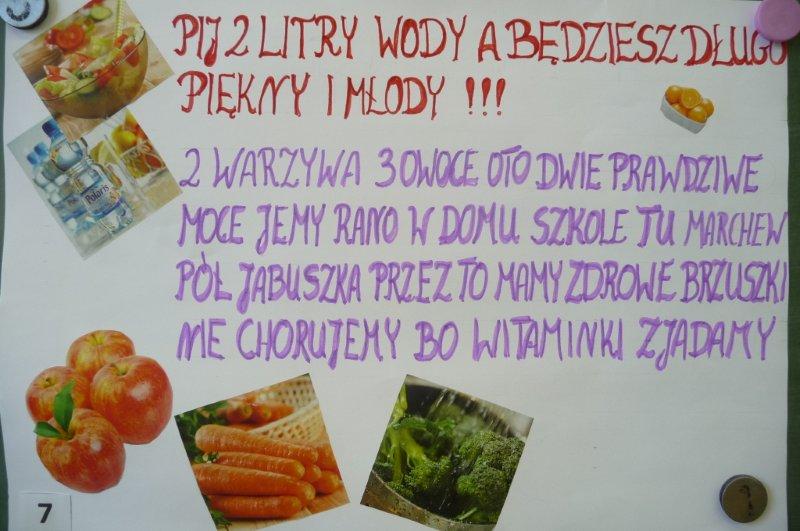 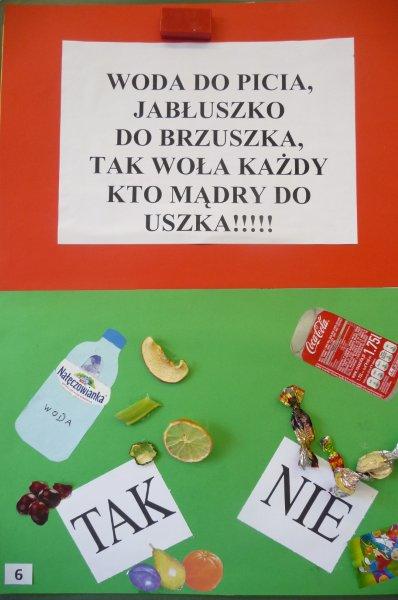 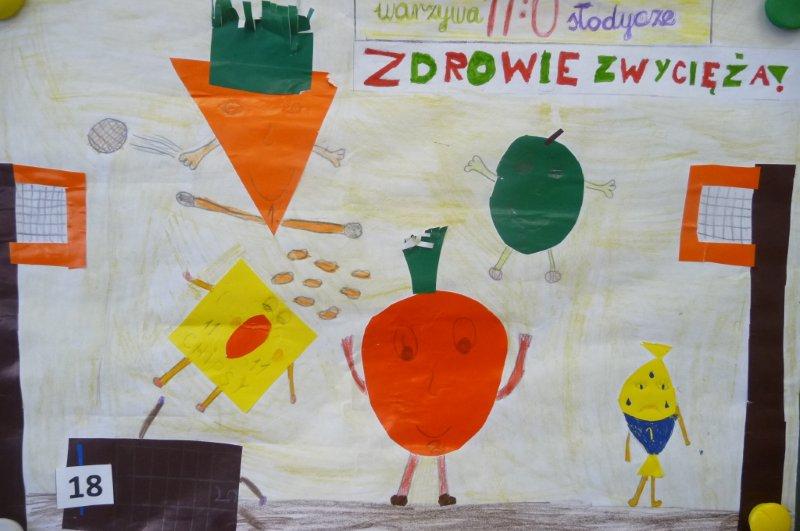 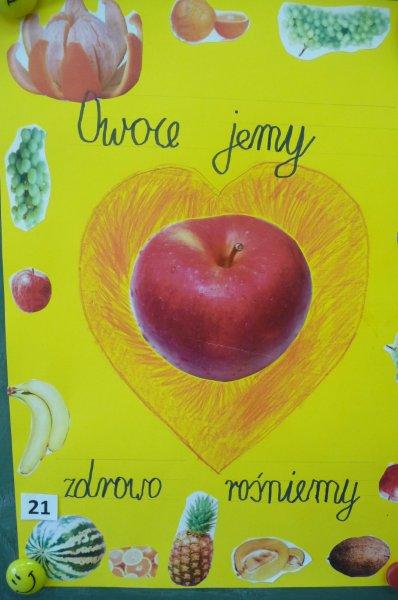 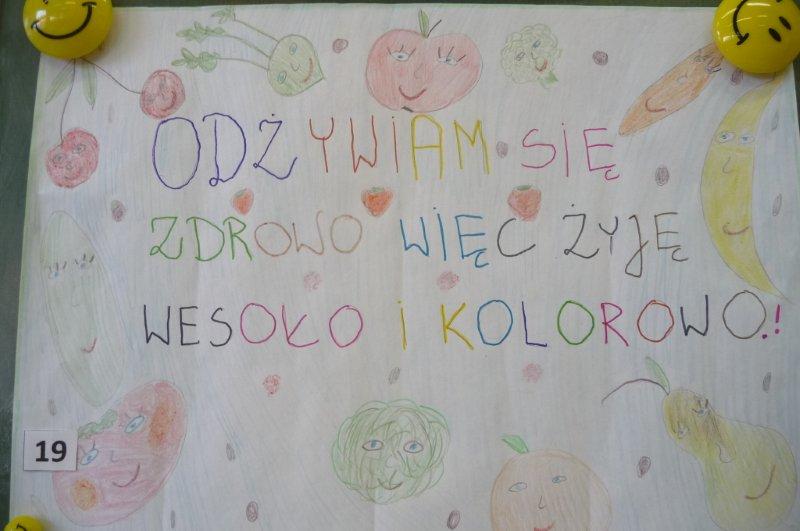 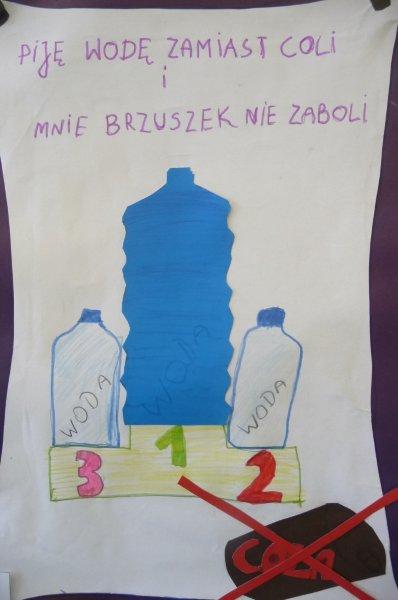 „OD SŁODYCZY SZYBKO TYJESZ,Z OWOCAMI ZDROWO ŻYJESZ!”
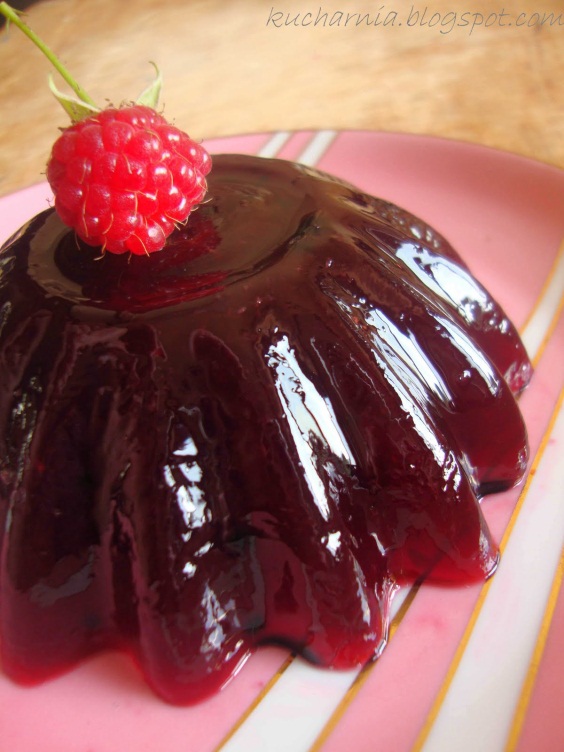 Już wkrótce zapraszamy do naszej 
„Książki Zdrowych Słodyczy”